МУНИЦИПАЛЬНОЕ ДОШКОЛЬНОЕ ОБРАЗОВАТЕЛЬНОЕ УЧРЕЖДЕНИЕ ДЕТСКИЙ САД № 16 КОМБИНИРОВАННОГО ВИДА
ЗАТО г. СЕВЕРОМОРСК
и
ТВОРЧЕСКИЙ ОТЧЁТ 
ВОСПИТАТЕЛЯ 1 - ОЙ КВАЛИФИКАЦИОНОЙ КАТЕГОРИИ 
БАНИНОЙ ТАТЬЯНЫ НИКОЛАЕВНЫ 

НА ТЕМУ 
«ИСПОЛЬЗОВАНИЕ ИКТ 
В ФОРМИРОВАНИИ ГУМАННЫХ ЧУВСТВ 
У ДЕТЕЙ СРЕДНЕГО ДОШКОЛЬНОГО ВОЗРАСТА»
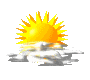 ЗАДАЧИ
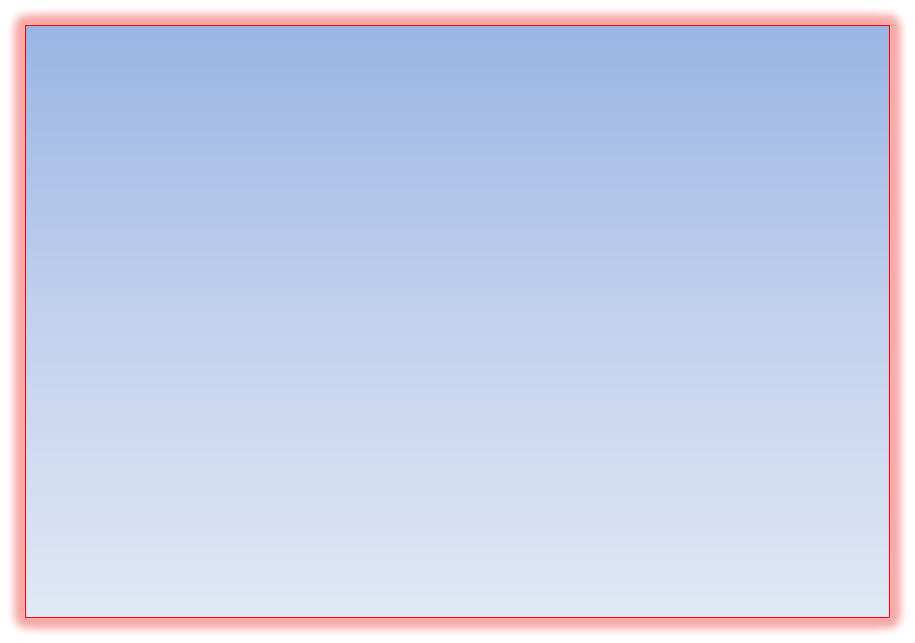 СПОСОБСТВОВАТЬ РАСШИРЕНИЮ И УГЛУБЛЕНИЮ ПРЕДСТАВЛЕНИЙ ДЕТЕЙ О ПРИРОДЕ


РАЗВИВАТЬ СООТВЕТСТВУЮЩИЕ СОДЕРЖАНИЮ ЗНАНИЙ ПОЗНАВАТЕЛЬНЫЕ И РЕЧЕВЫЕ УМЕНИЯ

ПОМОЧЬ ОСВОИТЬ НАВЫКИ И УМЕНИЯ ПО УХОДУ ЗА ЖИВОТНЫМИ И РАСТЕНИЯМИ, ОТДЕЛЬНЫЕ СПОСОБЫ ОХРАНЫ ПРИРОДЫ

ВОСПИТЫВАТЬ ЭЛЕМЕНТЫ ЭКОЛОГИЧЕСКОГО СОЗНАНИЯ, ЦЕННОСТНЫХ ОРИЕНТАЦИЙ В ПОВЕДЕНИИ И ДЕЯТЕЛЬНОСТИ
ФОРМЫ И МЕТОДЫ
РАБОТЫ
ВИРТУАЛЬНЫЕ ЭКСКУРСИИ
ЗАНЯТИЯ - ИССЛЕДОВАНИЯ
РАБОТА С ЭКОЛОГИЧЕСКИМИ СКАЗКАМИ
ОЧЕЛОВЕЧИВАНИЕ ЖИВОТНЫХ, РАСТЕНИЙ
ИНТЕРВЬЮИРОВАНИЕ
ВИДЕОЗАГАДКИ
ОЧЕЛОВЕЧИВАНИЕ ЖИВОТНЫХ, РАСТЕНИЙ
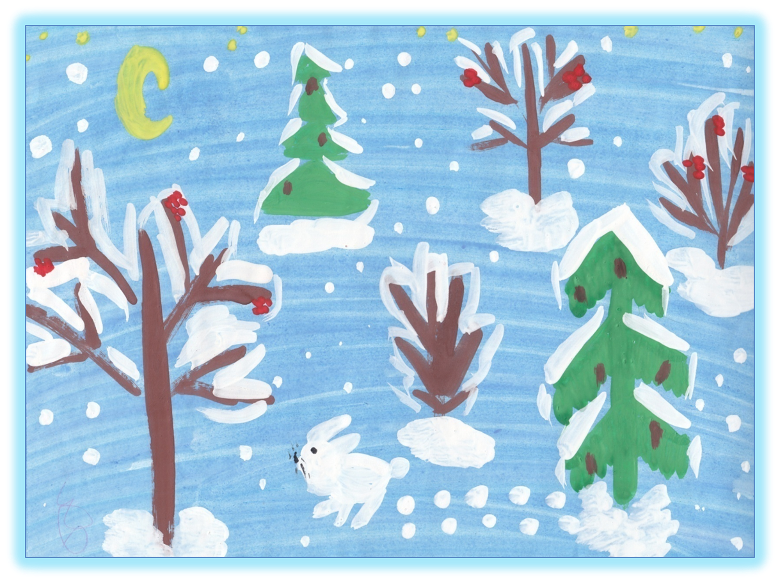 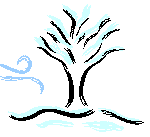 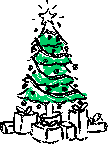 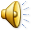 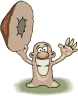 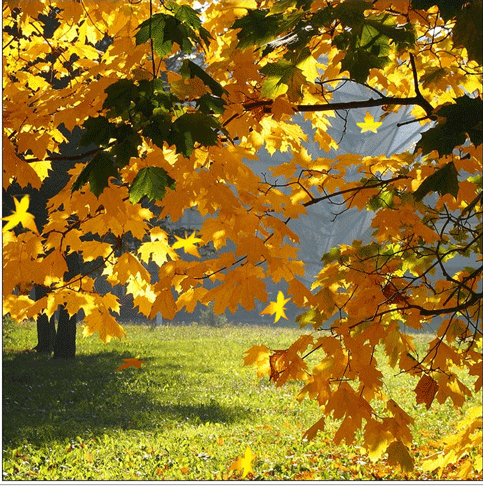 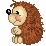 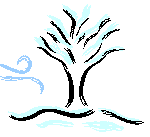 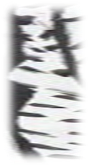 ВИДЕО
ЗАГАДКИ
?
?
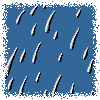 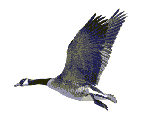 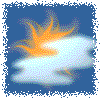 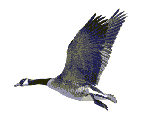 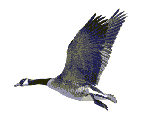 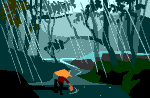 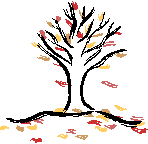 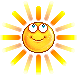 ?
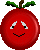 ИГРЫ С ЭКОСВЕТОФОРОМ
ИГРЫ С ЭКОЛОГИЧЕСКИМ СВЕТОФОРОМ
КРАСНЫЙ СВЕТ - ПРИРОДЕ ВПЕРЁД!
ЖЁЛТЫЙ СВЕТ - ОСТОРОЖНО!
ЗЕЛЁНЫЙ СВЕТ - ТАК КРАСИВО! 
ЛЕС СКАЗАЛ ВАМ ВСЕМ СПАСИБО!
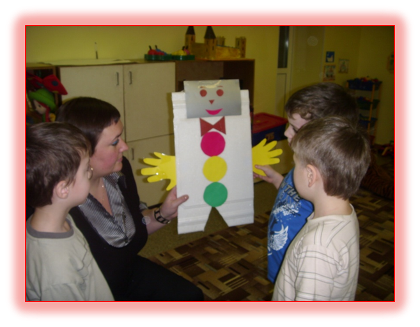 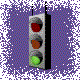 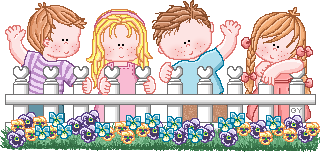 РАБОТА С ЭКОЛОГИЧЕСКИМИСКАЗКАМИ
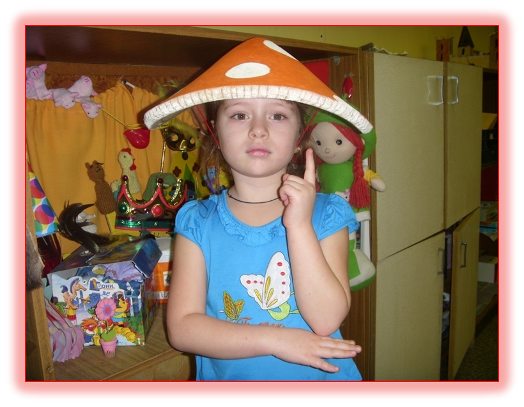 ИНТЕРВЬЮИРОВАНИЕ
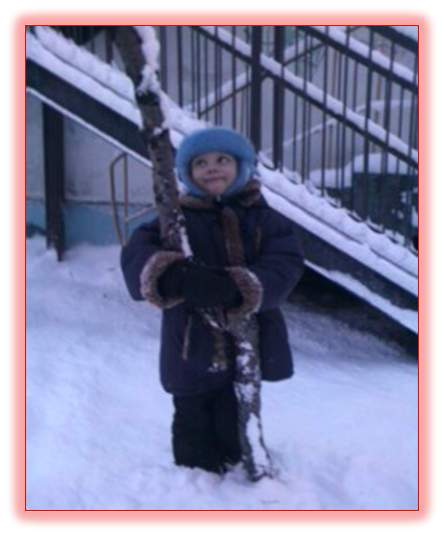 ТЕМЫ ДЛЯ ИНТЕРВЬЮ
«ПРЕДСТАВЬ СЕБЯ СОВСЕМ ИНЫМ!»

«ВОДА НУЖДАЕТСЯ В ОХРАНЕ.ЧТО УГРОЖАЕТ НАШИМ РЕКАМ?»

«БЕРЕГИТЕ ЧИСТЫЙ ВОЗДУХ!»
 
«КАК МЫ МОЖЕМ ПОМОЧЬ СОХРАНИТЬ ЧИСТЫЙ ВОЗДУХ?»

«УЧИМСЯ ЦЕНИТЬ И БЕРЕЧЬ ВОДУ!»

«ЧТО МЫ САЖАЕМ, САЖАЯ ЛЕСА?»
ВИРТУАЛЬНЫЕЭКСКУРСИИ